SİNCİK İNLİCE ŞEHİT MEHMET SATILMIŞ ÇPAL
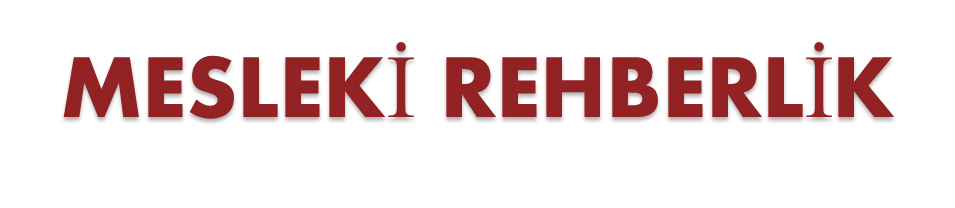 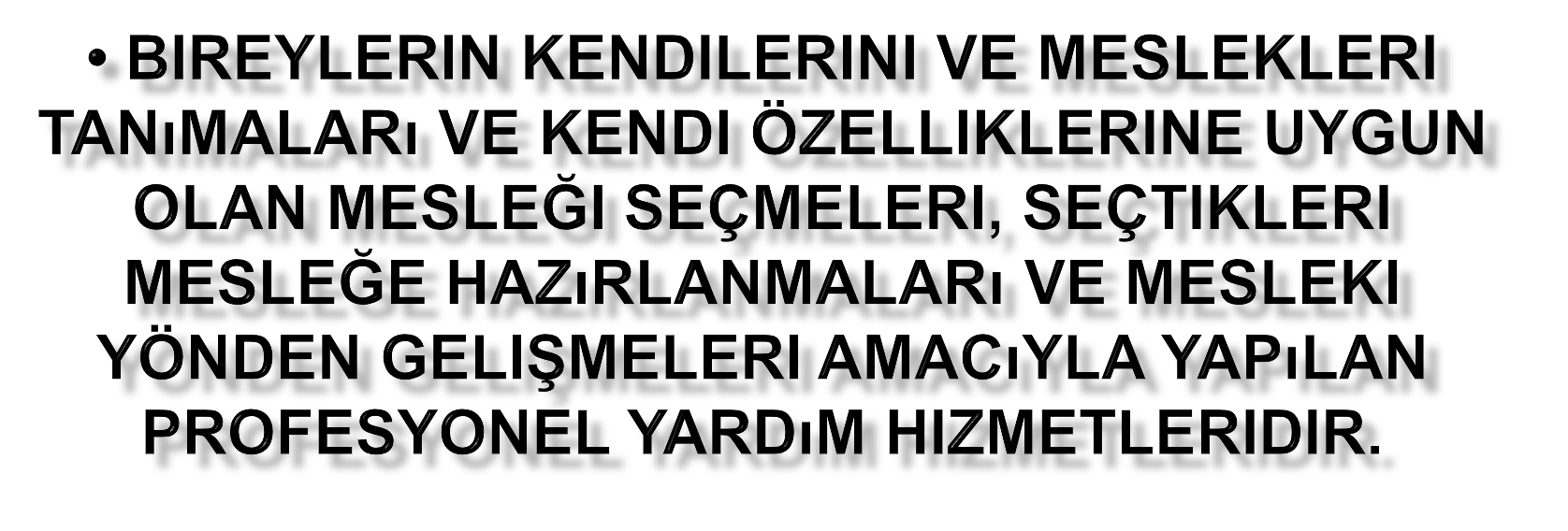 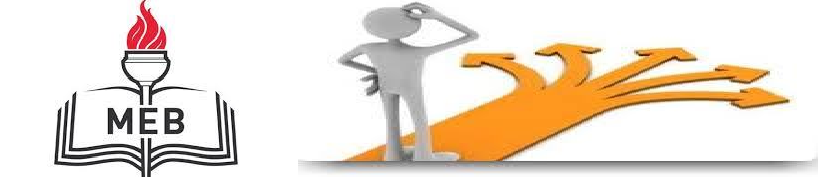 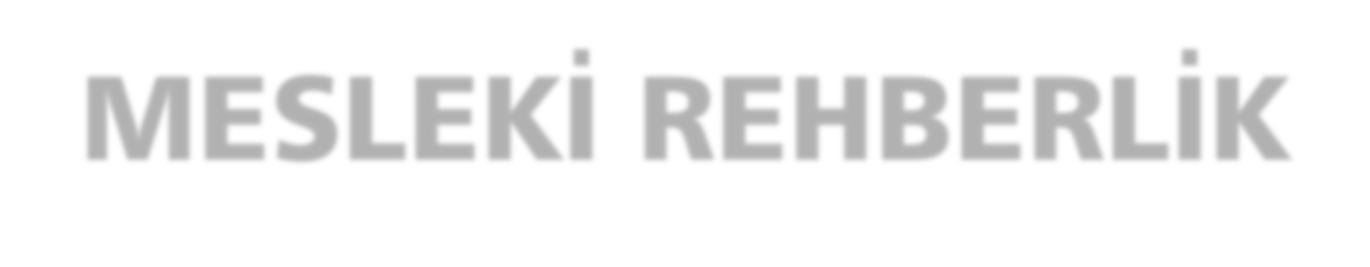 MESLEKİ REHBERLİK
Neden Bir İşte Çalışırız?
Meslek nedir?
Meslek Seçimi Neden Önemlidir?
Bir Meslek İçin Neler Önemlidir?
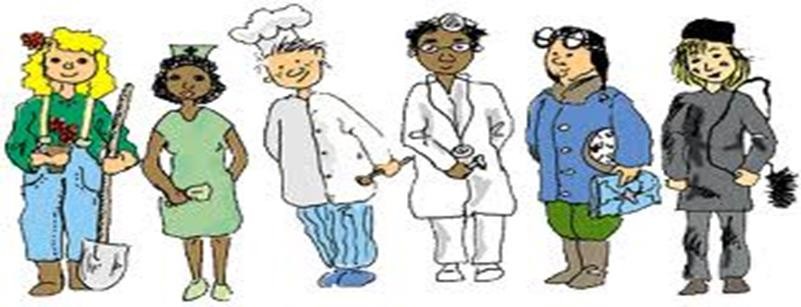 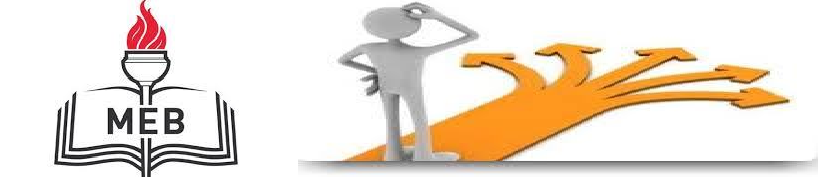 MESLEK NEDİR?
« Bir kimsenin hayatını kazanmak  için yaptığı kuralları toplumca  belirlenmiş ve belli bir eğitimle  kazanılan bilgi ve becerilere
dayalı etkinlikler bütünüdür. »
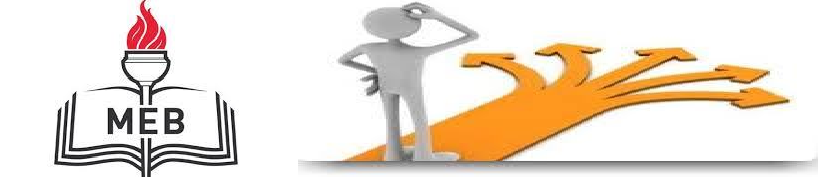 Meslek Seçimi Neden Önemlidir?
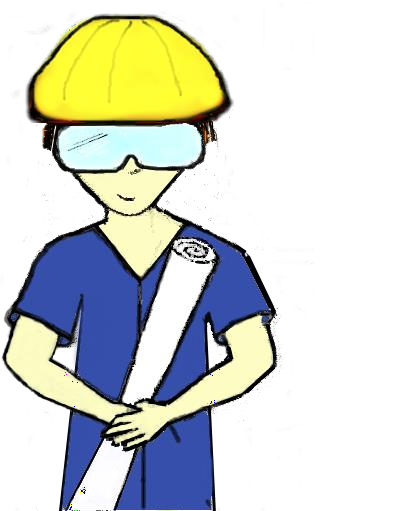 Mesleki gelişim sürecinizin en önemli  aşamalarından birisi meslek seçimidir.
Meslek seçiminizi ne kadar bilinçli  yaparsanız iş hayatımızda da o kadar  verimli, başarılı ve mutlu olursunuz.
Bu kararın	kişinin yaşamında son derece  önemli bir yeri vardır. Çoğu kez bunun
farkında olmasak da meslek seçimi, bireyin  yaşamı boyunca verdiği en önemli  kararlardan biri,belki de birincisidir.
Meslek Seçimi ve Önemi
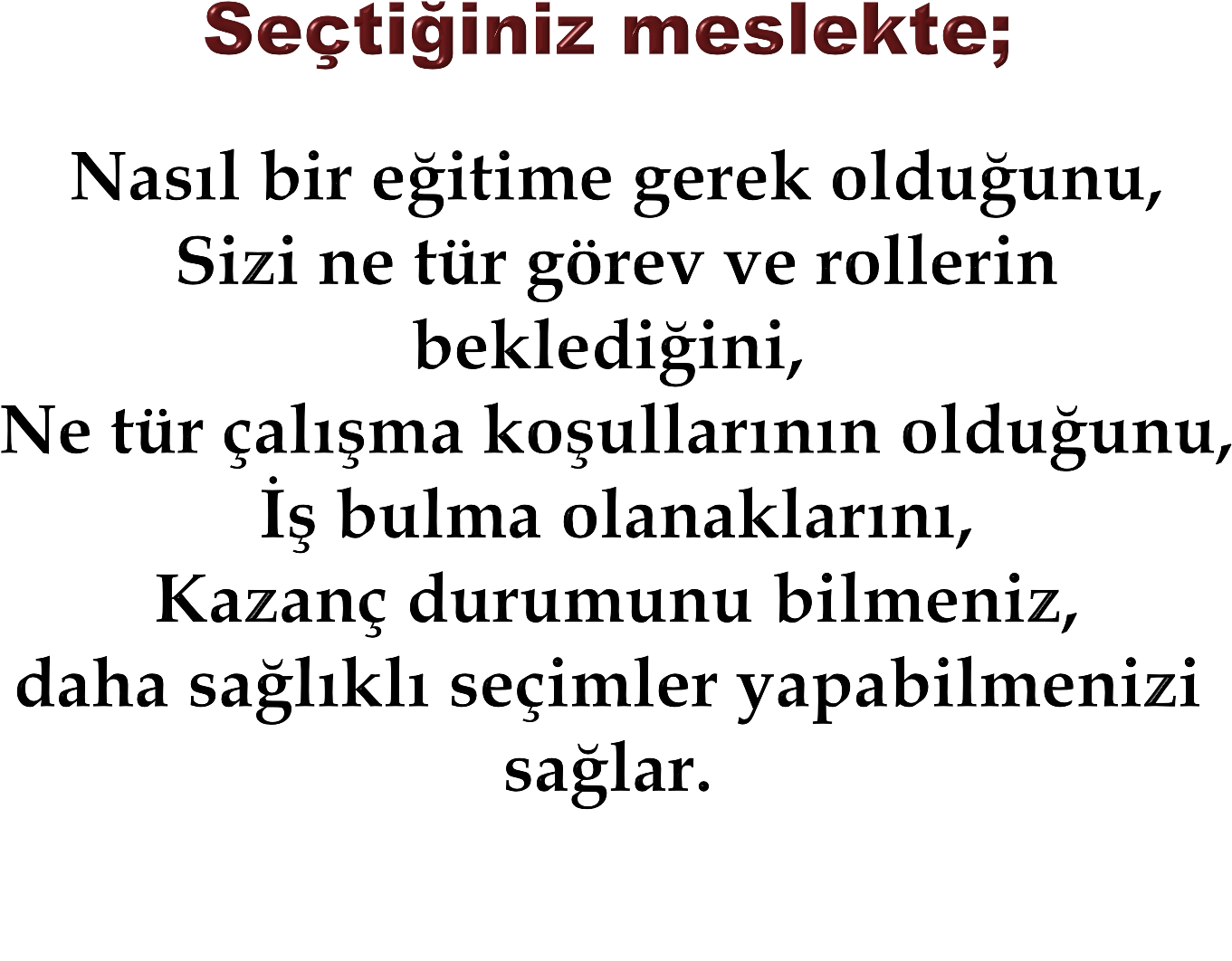 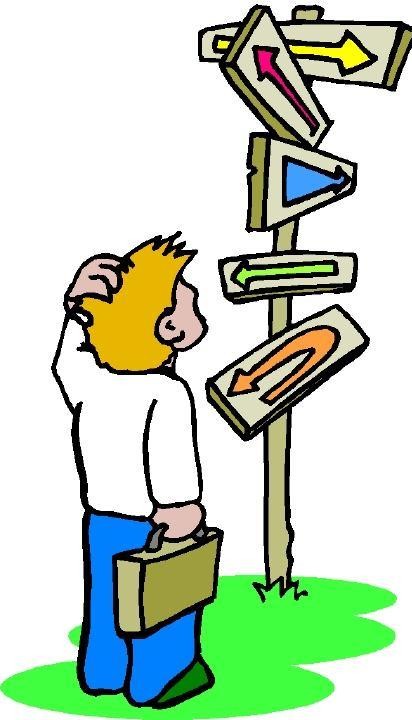 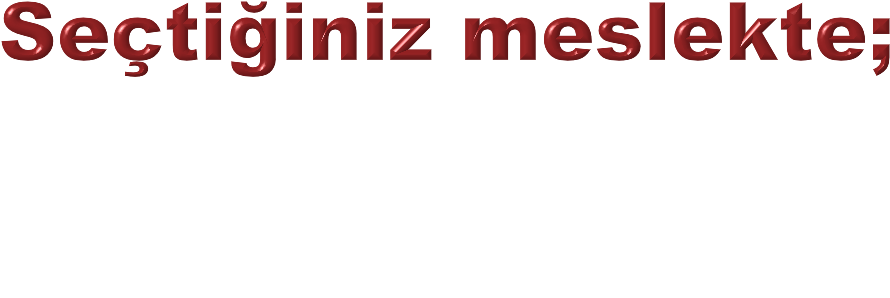 Kişisel ve sosyal özelliklerimiz,  içinde bulunduğumuz ülkenin  politik ve ekonomik yapısı,  eğitim sistemi, iş bulma
olanakları ve bunlarla birlikte  şans faktörü de meslek
seçimimizde oldukça etkilidir.
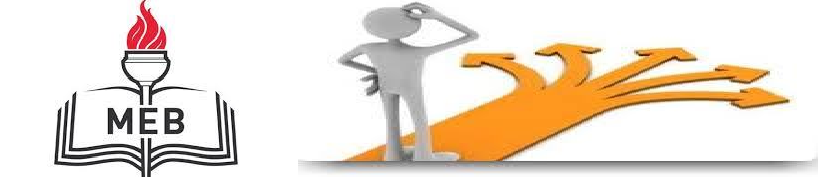 MESLEK
KAZANÇ
PSİKOLOJİK  DOYUM
SOSYAL  GEREKSİNİM
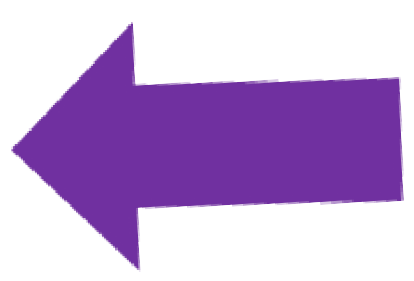 GİZLİ GÜÇLERİ GELİŞTİRME
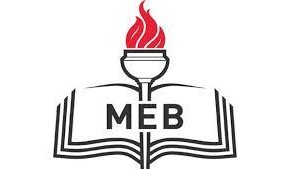 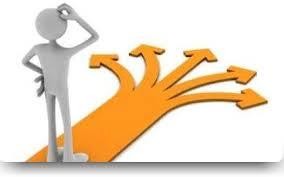 Meslek seçimini dört aşamada
yaparız:
Kendimizi tanıma  Çevremizi tanıma  Karar verme  Harekete geçme
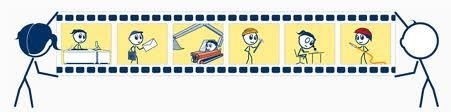 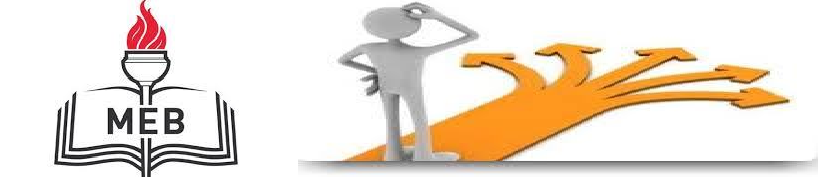 Meslek Seçim Süreci
Mesleki seçim süreci, çocuklukta bir meslek  fikrinin oluşmaya başlamasından, yetişkinlikte  bir meslek sahibi olmaya ve onu icra etmeye  kadar uzanan gelişim evrelerini kapsar. Bu  evreler:
Çocuğun çevresindeki kişilerin farklı  meslekleri olduğunu fark etmesi,
Meslekleri incelemesi, araştırması ve  keşfetmesi,
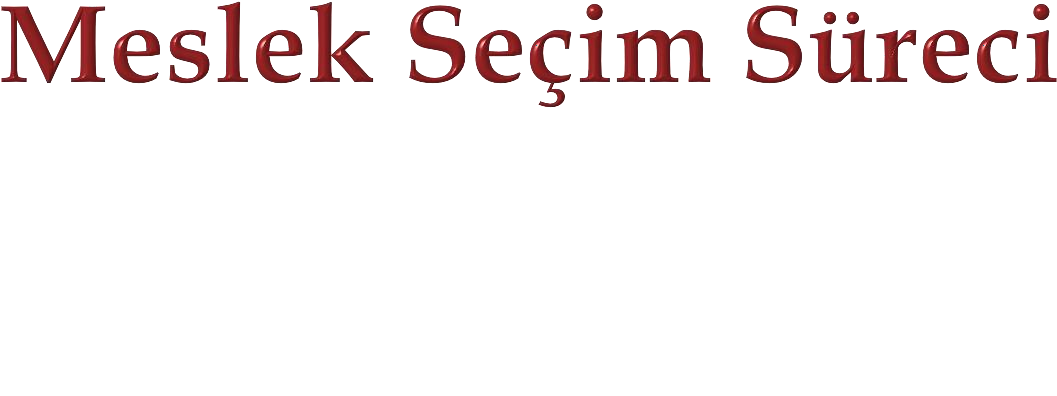 Kendini ve meslekleri tanıyan gencin bir mesleğe  karar vermesi,
Seçilen meslek için hazırlanması, gerekli bilgi ve  becerileri kazanması
Seçtiği ve gerekli hazırlıkları yaptığı mesleğinde  bir işe yerleşmesidir.
Kendimizi Tanıma
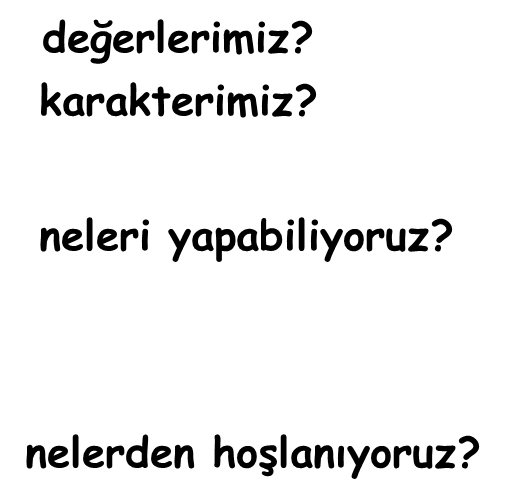 KİŞİLİK ÖZELLİKLERİMİZ
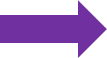 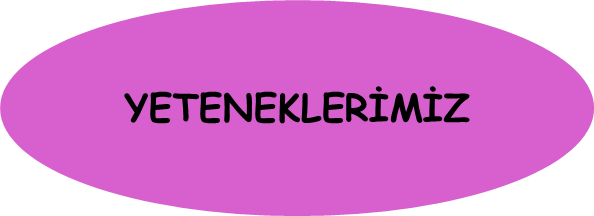 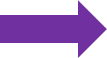 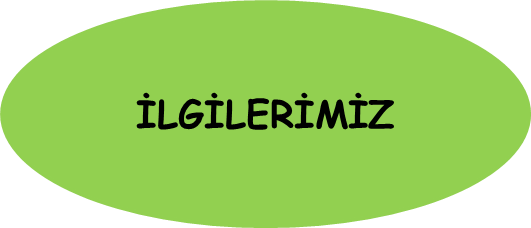 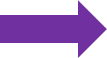 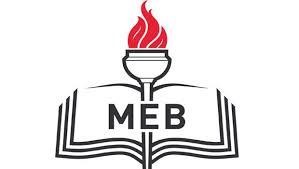 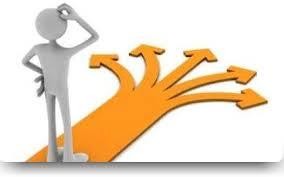 Kişilik Özelliklerimiz-Değerlerimiz
Seçtiğimiz meslek, sadece ilgi ve yeteneklerimizle
örtüştüğü kadar önem verdiğimiz değerlerimizle de  tutarlı olmalıdır.
Bazıları için iş hayatında parasal kazanç, toplumda  saygın bir konuma sahip olmak daha önemliyken,  bazıları için de aile hayatına zaman ayırmak
önceliklidir.
Meslek seçimi yaparken, seçeceğimiz mesleğin
değerlerimizi destekleyecek özelliklere sahip olması,  işimizi yaparken daha fazla verim almamızı ve mutlu  olmamızı sağlar.
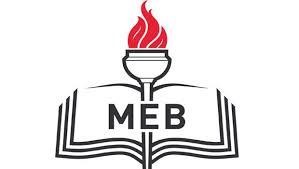 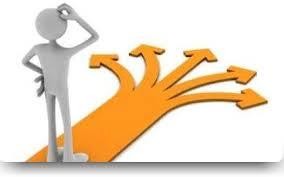 İlgilerimiz
Neleri yapmaktan mutlu oluyorum ?”  sorusunun cevabı ilgilerimizi gösterir.  Mesleğimizin gerektirdiği özelliklerle  ilgilerimiz benzeştiği ölçüde, meslek
hayatımızda daha verimli ve mutlu oluruz.
Örneğin, öğretmen insanlarla iletişim  kurmaktan ve onlara bir şeyler öğretmekten  mutlu olan biridir.
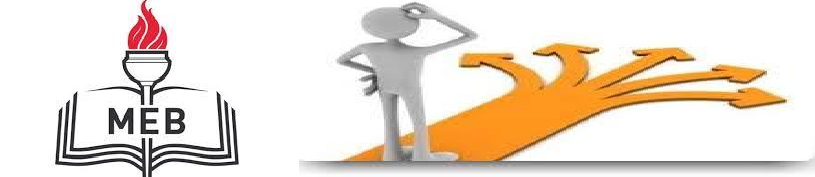 Yeteneklerimiz
Yeteneklerimiz, anlamakta ve yapmakta başarılı
olduğumuz alanları temsil eder.
Her birimizin farklı yetenekleri vardır. Bazılarımız spora  yetenekliyken, bazılarımız sayısal konularda daha  yeteneklidir. Kimimiz sanatta, kimimizse yabancı dil
öğrenme konusunda daha yeteneklidir.
Sahip olduğumuz yetenekler, yöneleceğimiz meslekle  eşleştiği zaman mesleğimizde hem daha başarılı, hem daha  mutlu oluruz.
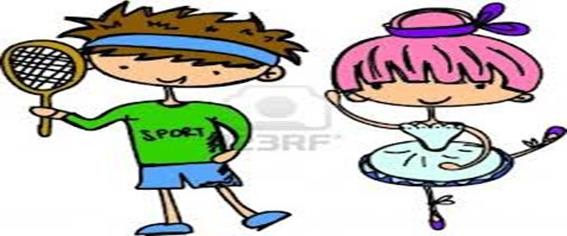 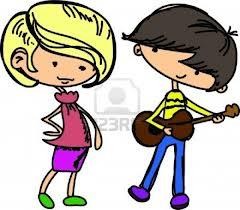 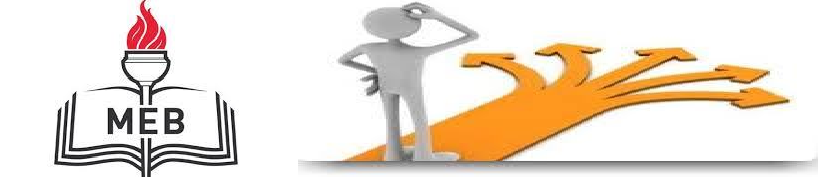 Çevremizi tanıma
Kendimizi her yönümüzle tanımış olsak da içinde  bulunduğumuz toplumun olanaklarını bilmeden meslek  seçiminde bulunmamız oldukça güçtür.
Aile ve yaşanılan ortamdaki eğitim ve iş olanaklarını bilmek  meslek seçimimizi etkilemektedir.
Çevremizdeki olanakların neler olduğunu bilmek gereklidir.
Ülkemizin meslek seçme ile ilgili politikasını da bilmemiz  e	gerekmektedir.
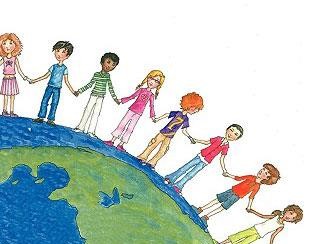 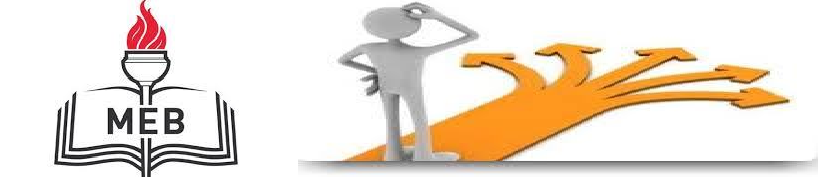 Karar verme
Kendimizi ve çevremizdeki olanakları dikkate alarak  uygun olabilecek meslekleri belirleyip, bu mesleklerle  ilgili istenen ya da istenmeyen durumları  karşılaştırarak uygun olabilecek meslek grubuna karar  vermemiz gerekmektedir.
Bu karar yaşamımıza ilişkin diğer kararları da büyük  ölçüde etkiler. Ayrıca meslek kişinin değer yargılarını,  dünya görüşünü, günlük yaşama tarzını, başkaları ile  ilişkilerini ve alışkanlıklarını belli biçime sokan  etkilere sahiptir.
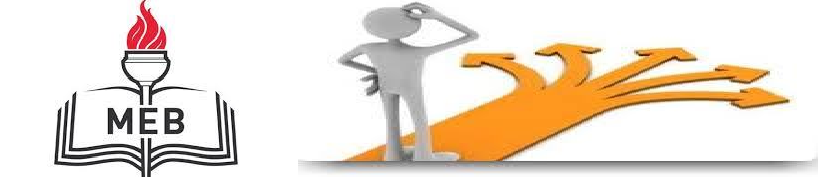 Meslekleri tanıma
Mesleki rehberliğin bireyi tanımadan sonraki  aşaması, mesleklerle ilgili	bireylere bilgi vermektir.
Mesleğin tanımı, başarılması gereken görevler,  mesleğin gerektirdiği nitelikler, çalışma ortamı,
kazanç, ilerleme durumu ve emeklilik şartları gibi  durumlar bilinmelidir.
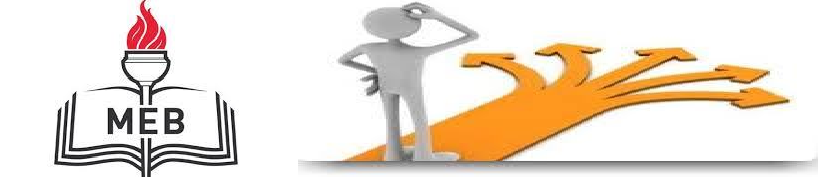 Mesleğin gerektirdiği özellikler
Meslek üyelerinin sahip olması gereken  bedensel, zihinsel ve duyuşsal özellikler:  gerekli yetenekler, ilgiler ve diğer kişilik  özellikleri
Yaş, cinsiyet, boy, ağırlık, duyu  organlarının
hassaslığı gibi özellikler
Yabancı dil bilme, bilgisayar okuryazarlığı  gibi özellikler
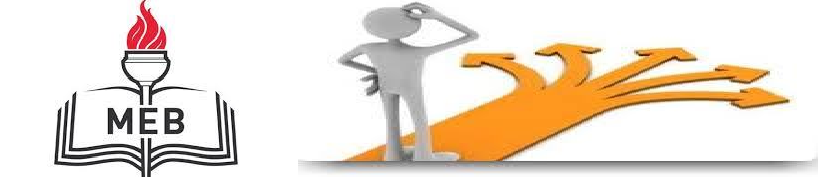 Çalışma ortamı ve şartları
Meslek nasıl bir ortamda yürütülmektedir?  Kapalı alan, açık havada, karada, denizde,  havada gibi
Ortamın özellikleri nasıl? Gürültülü, tozlu,  kirli, temiz, havasız gibi
Çalışma sırasında kullanılan makine veya  malzemeler nelerdir?
Günlük haftalık çalışma saatleri nedir?
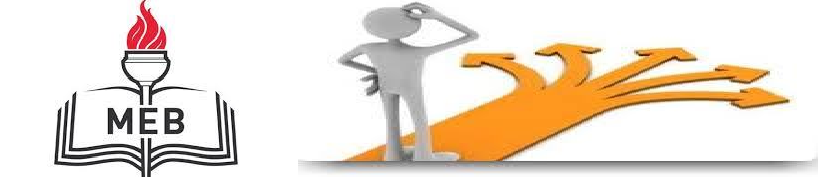 Mesleğe hazırlanma ve giriş
Meslek nasıl bir eğitim gerektiriyor?
Eğitimi veren kurumlar/okullar ve  süreleri nedir?
Mesleğin istihdam durumu nasıldır?
İşe girme sınavla mı olmaktadır?
Mezunlar kamu ya da özel sektör  alanında mı çalışmaktadır?
Meslekte kazanç ve ilerleme
Mesleğin başlangıçtaki kazanç ve  statüsü nasıldır?
Bu kazanç ve statü nelere bağlı  olarak artmaktadır?
Meslek ömür boyu yapılabilecek bir  meslek midir?
Emeklilik şartları nasıldır?
Mesleğin gelecekteki durumu nedir?
Mesleklerle ilgili bu tip soruların cevabını belirlediğimizde kendi kişilik özelliklerimize, yetenek ilgi ve değerlerimize uygunluğunu tespit ederek daha sağlıklı mesleki hedef belirleyebiliriz.
Unutmayalım ki!
Anne babalar çocukları için her şeyin en iyisini isterler. En çok da mutlu ve başarılı olmalarını. Anne babaların öğrencilerine bu konudaki desteği de ancak onları daha iyi tanıyarak ve daha fazla vakit geçirerek olur.
Teşekkürler..